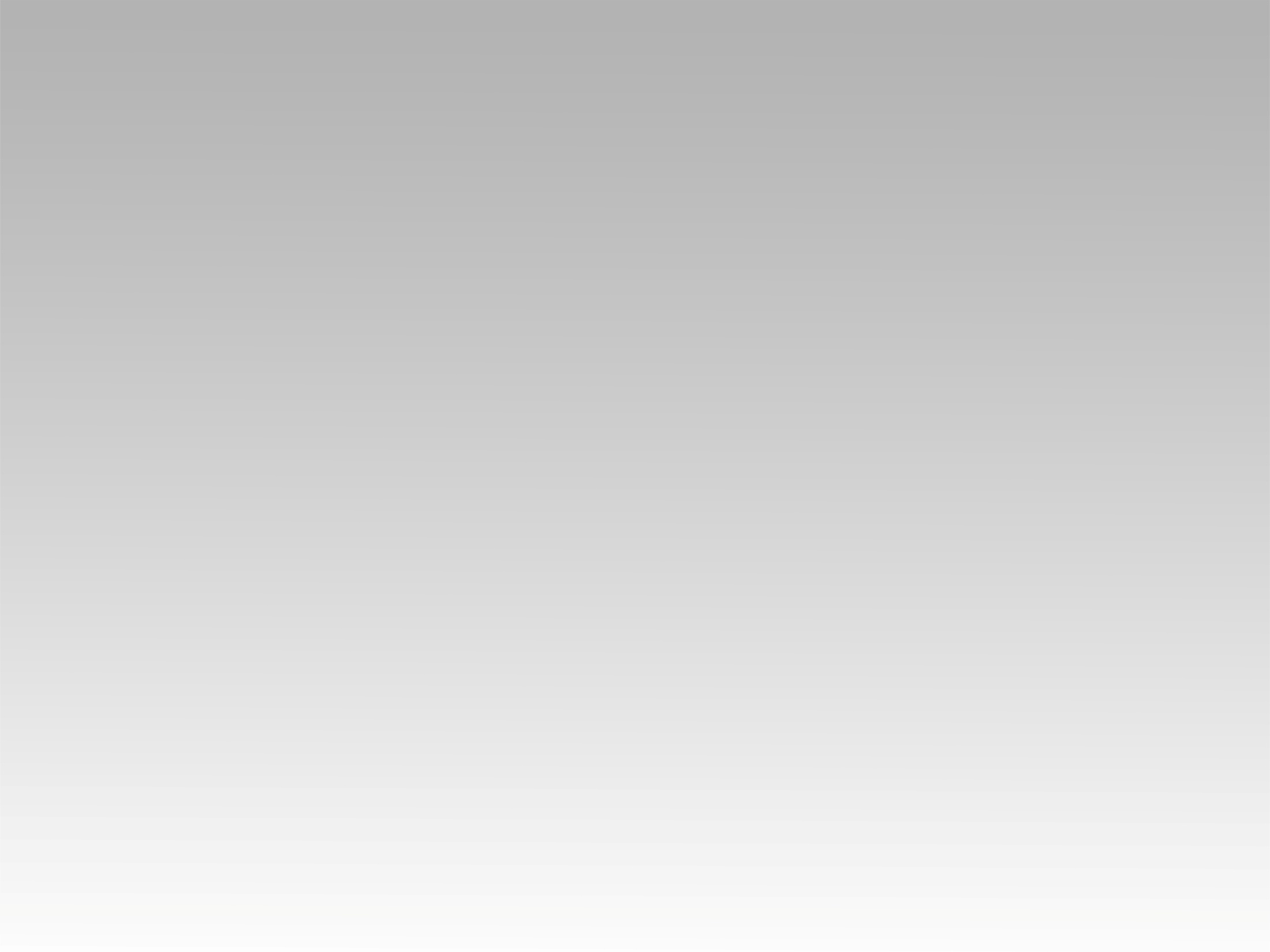 ترنيمة 
خلني معاك
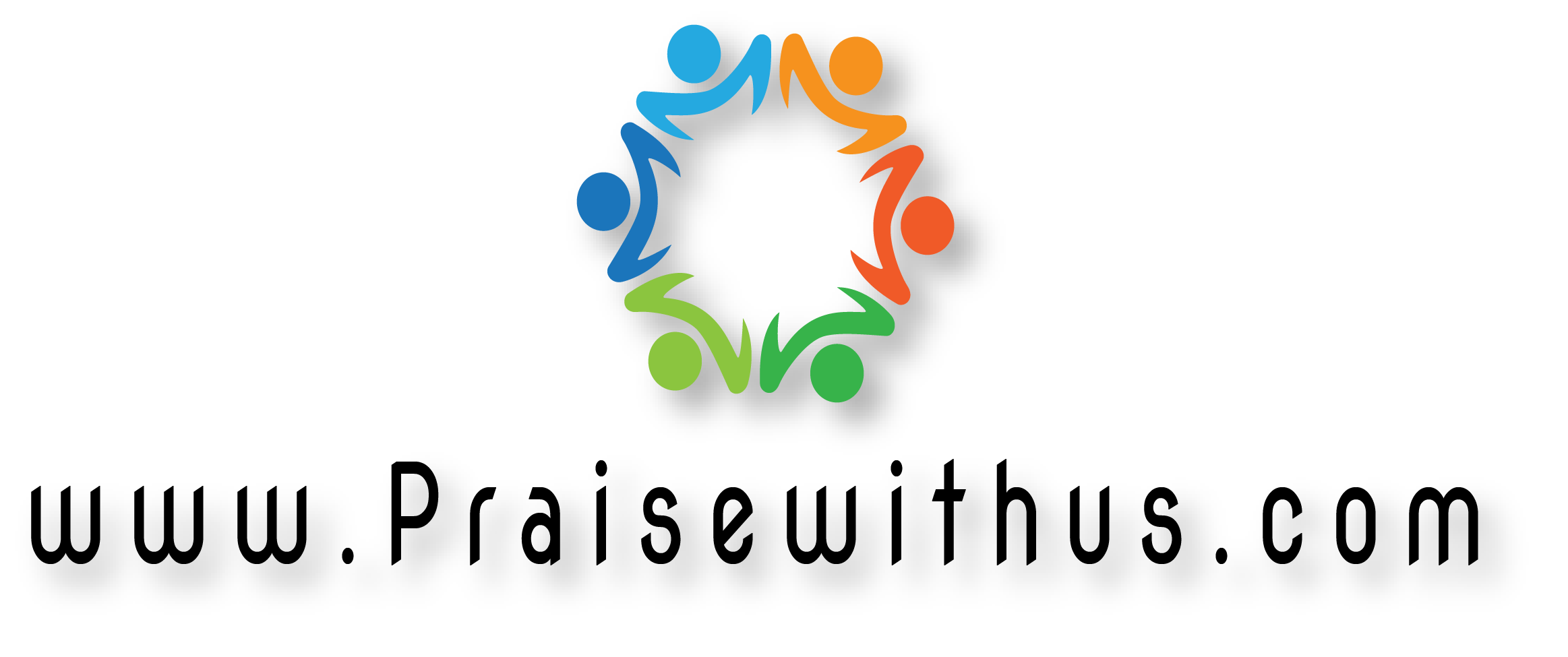 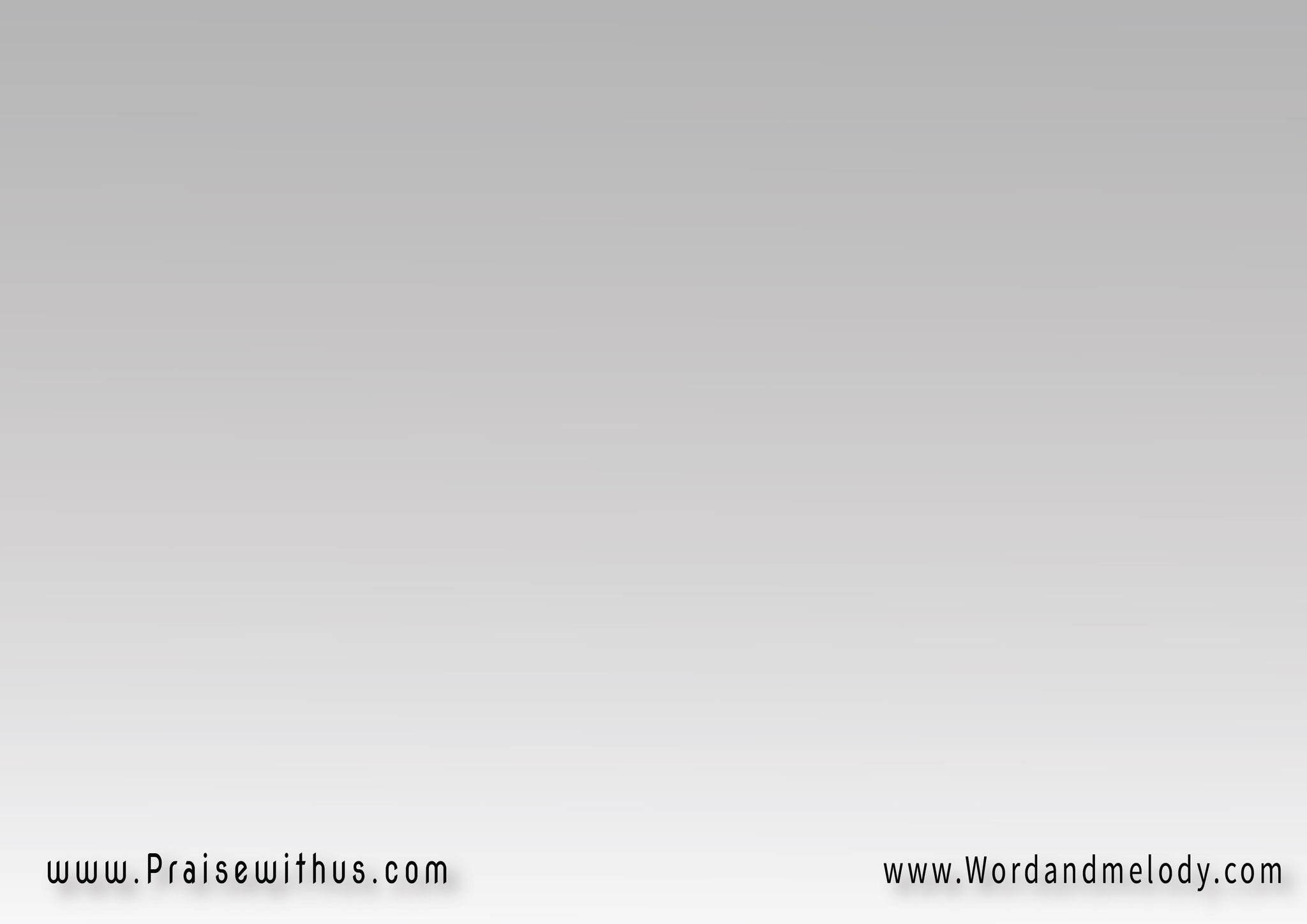 خلني معاك أقبلني 
بيك اتحد خلني معاك
اتبع خطاك وما ابي
غيرك أحد اتبع خطاك
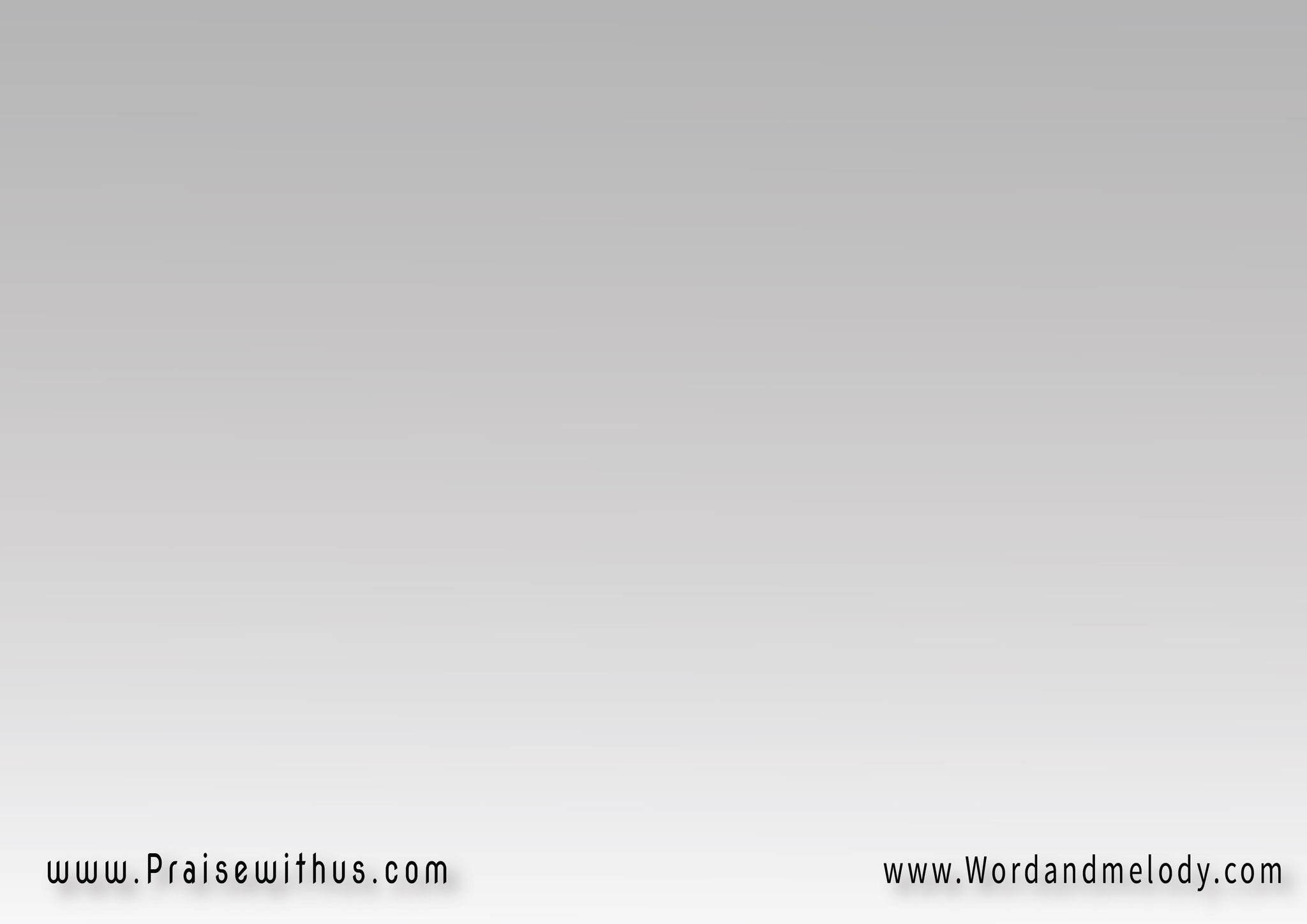 انت الطريق وانت لي 
الحق الحق والحياه
أوفي صديق باب قلبي
 دق وماله مصلحه
خلني معاك
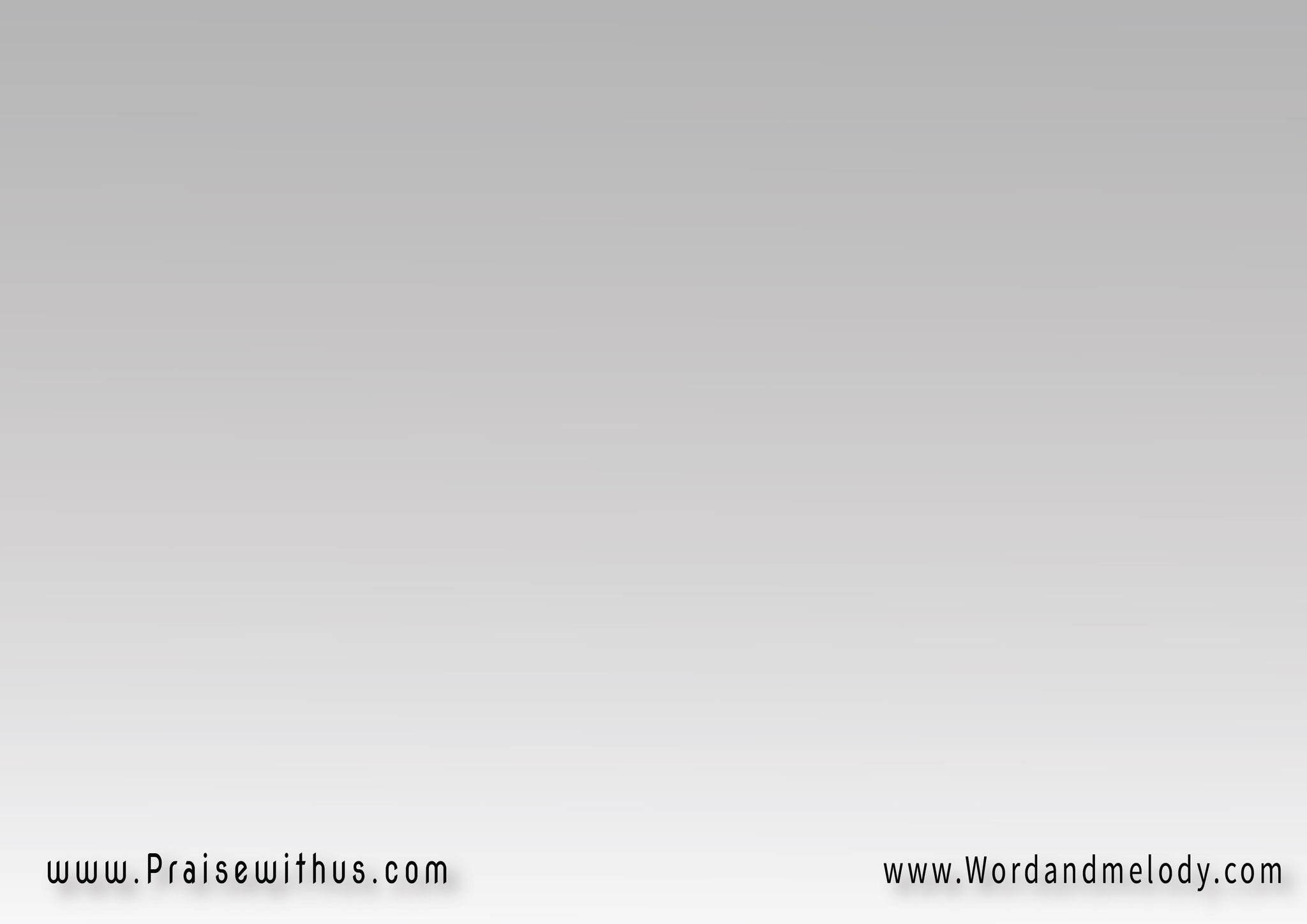 يسوع سر بهجتي 
صرت ليك لدنيتي
كل غاية منيتي 
اعيش برضاك 
خلني معاك
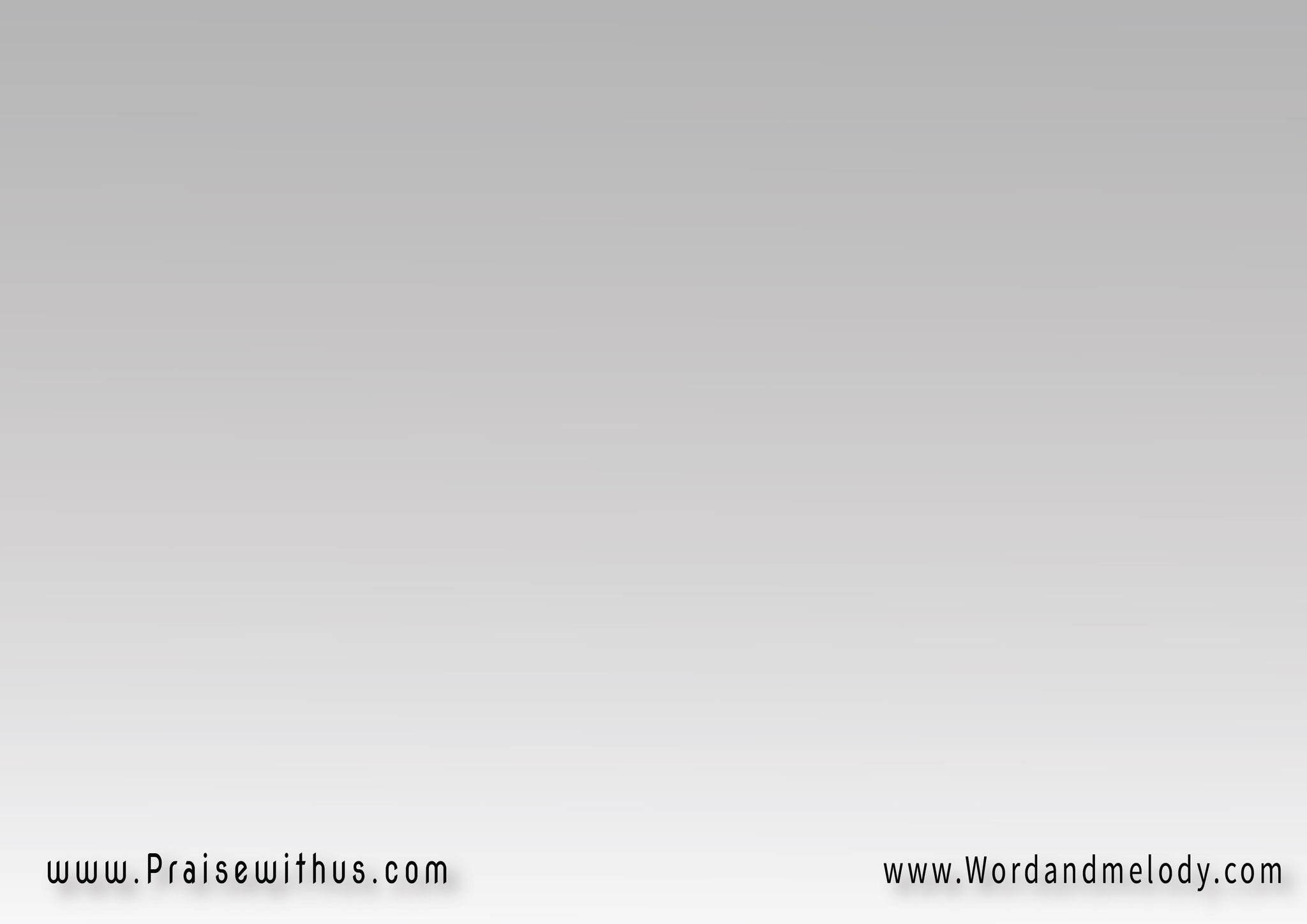 خلني معاك في دنية 
ما بها امان خلني معك
من لي سواك في عشرته 
القى ضمان من لي سواك
أبقي فحماك يسوع سر بهجتي
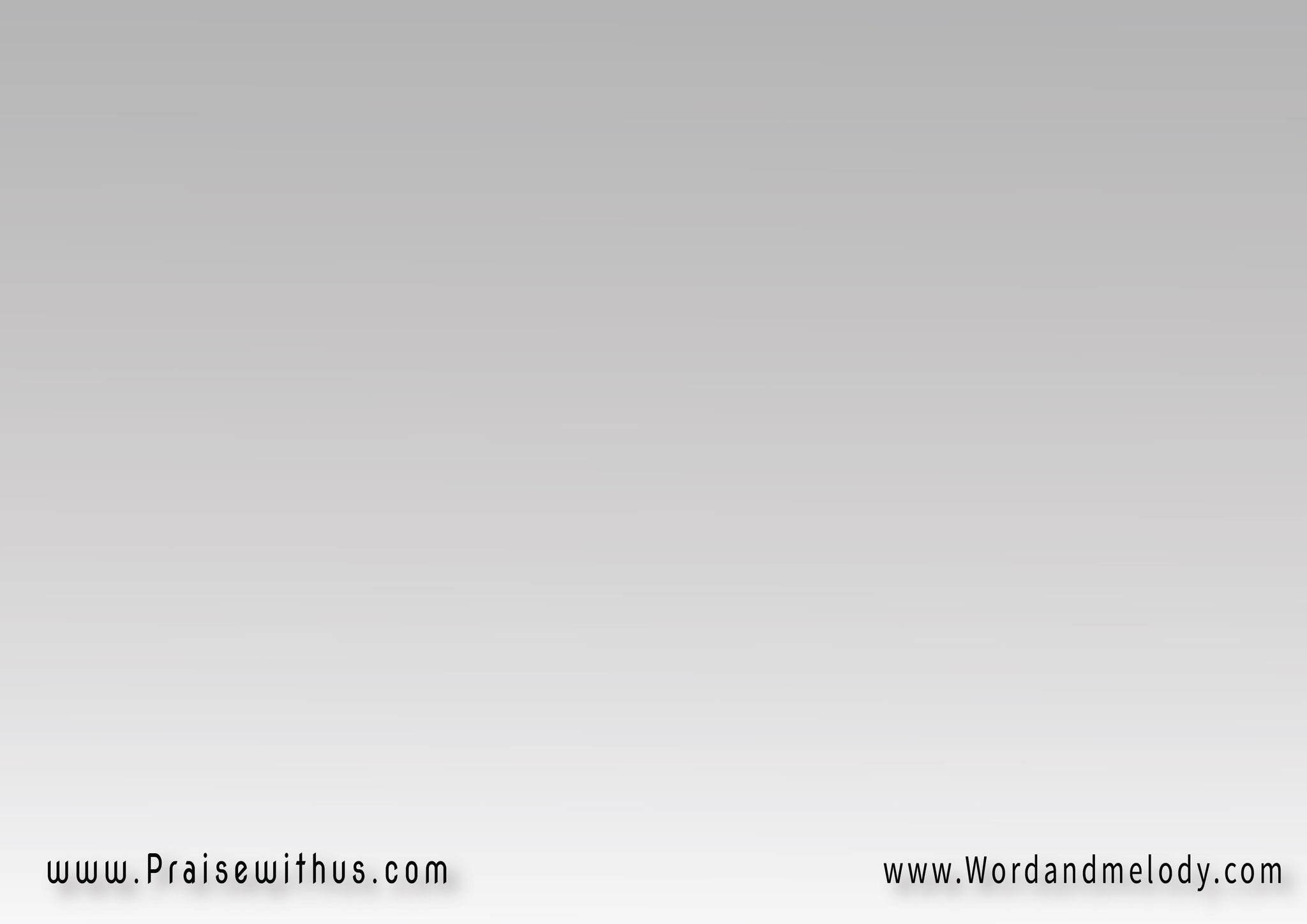 يسوع سر بهجتي 
صرت ليك لدنيتي
كل غاية منيتي 
اعيش برضاك 
خلني معاك
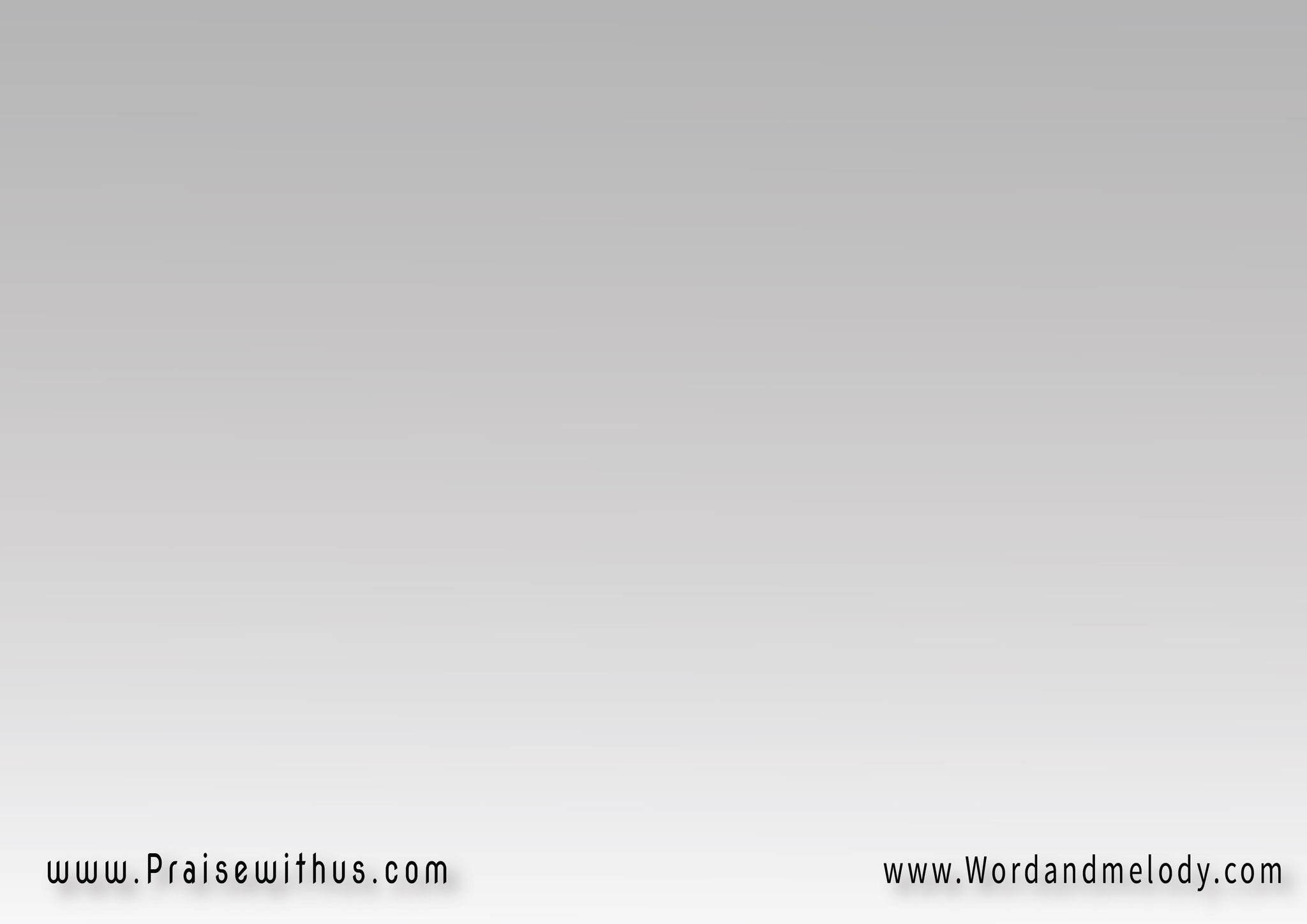 اسكن معي اسكن معي 
ياسيدي اسكن معي
زيدني سعي مثلك وبيك 
أنا اقتدي زيدني سعي
الي اراك يسوع سر بهجتي
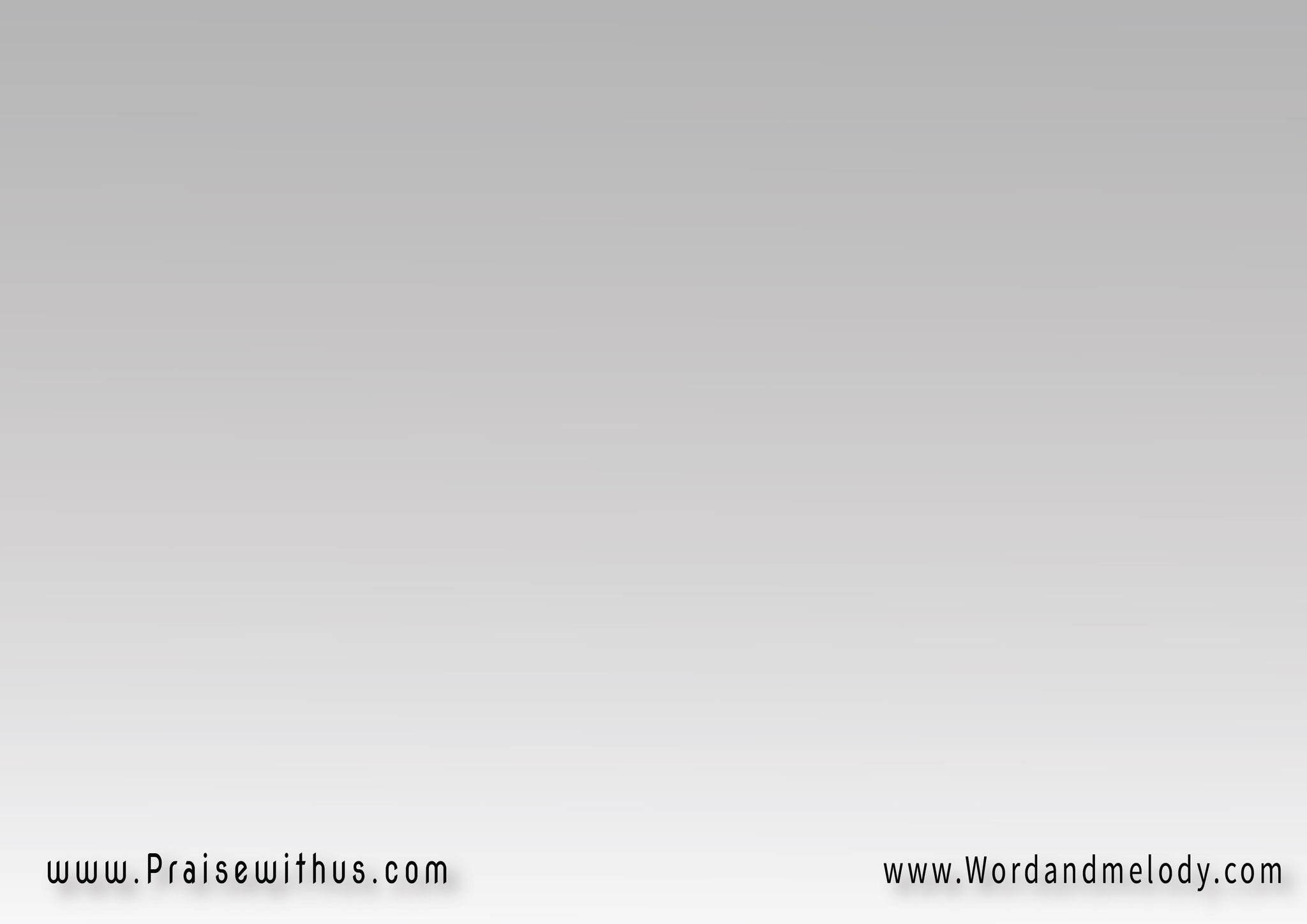 يسوع سر بهجتي 
صرت ليك لدنيتي
كل غاية منيتي 
اعيش برضاك 
خلني معاك
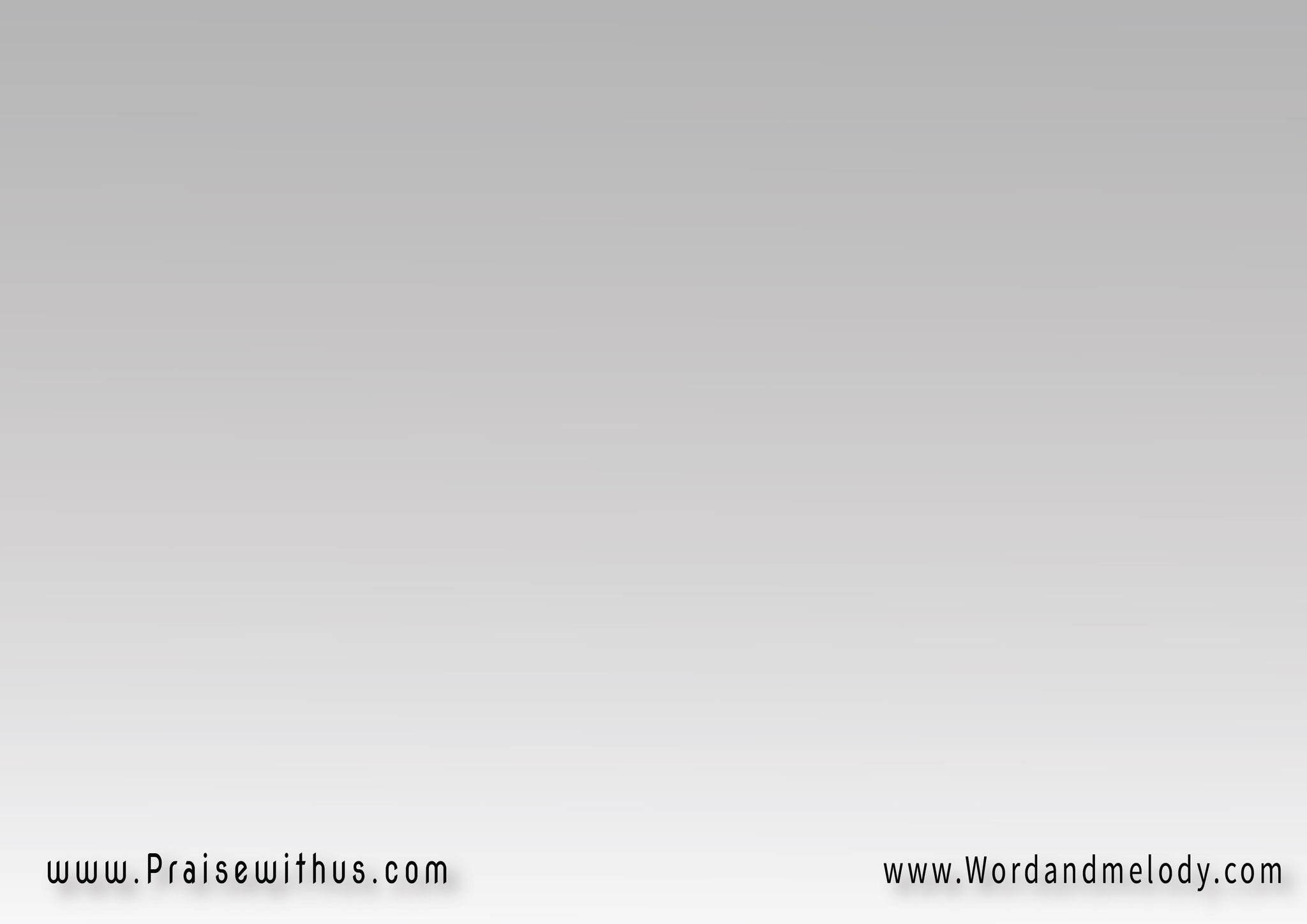 ليك السجود ربي يا يسوع 
انت الملك ليك السجود
روحك يسود روحك يسود 
ويمتك روحك يسود
كما في سماك يسوع سر بهجتي
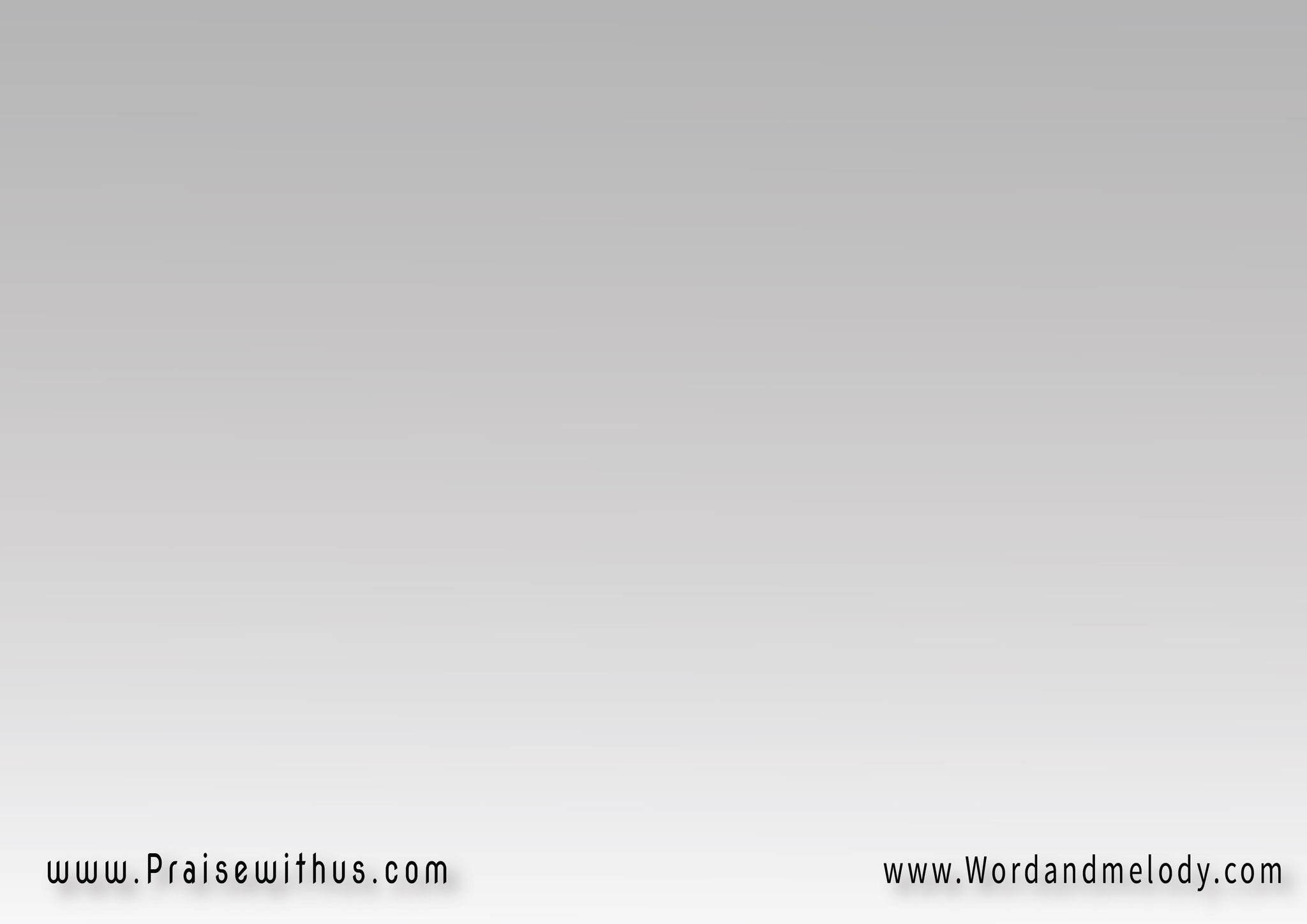 يسوع سر بهجتي 
صرت ليك لدنيتي
كل غاية منيتي 
اعيش برضاك 
خلني معاك
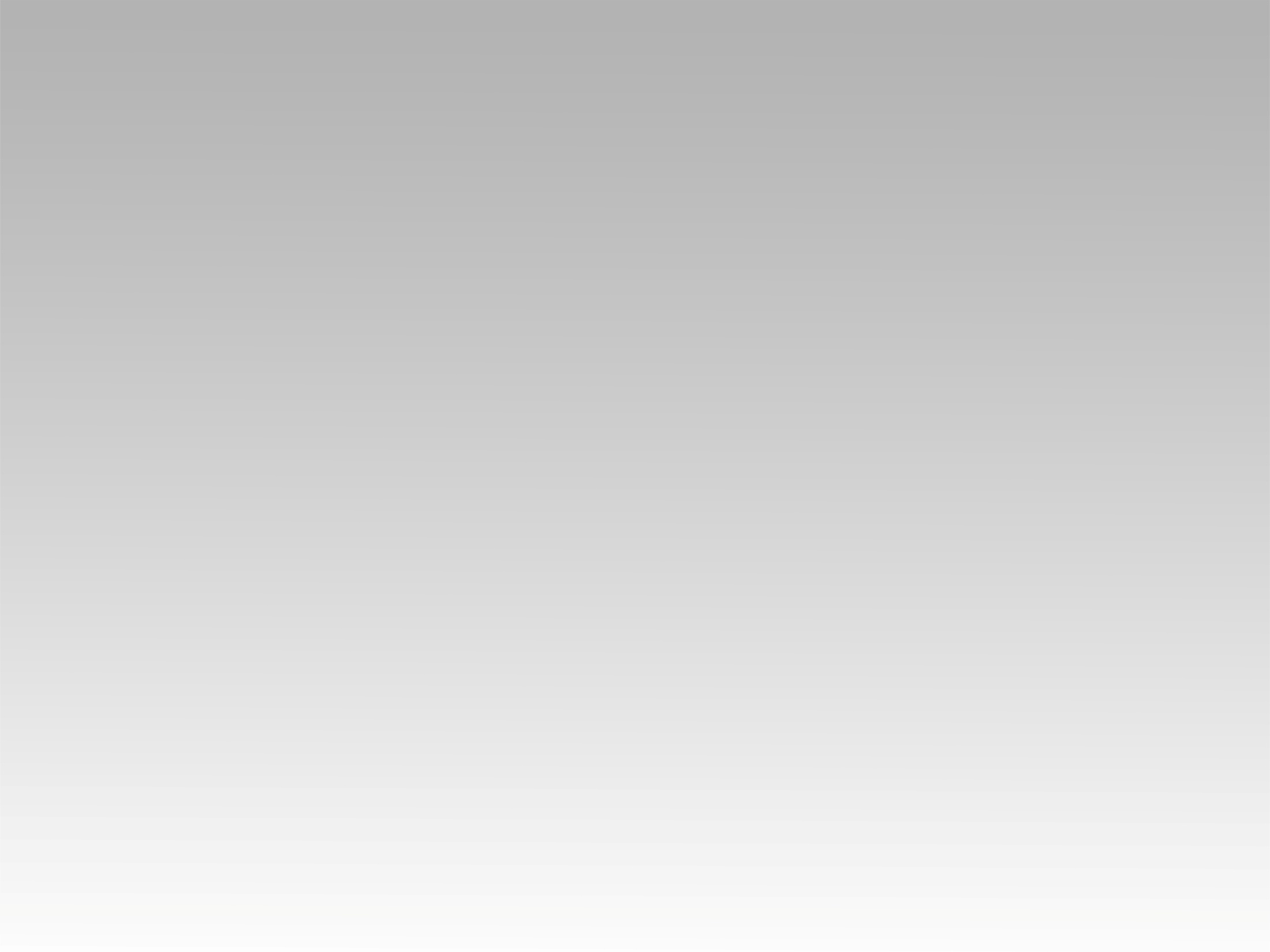 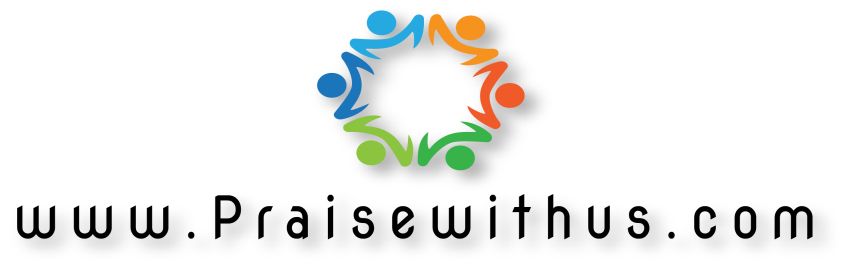